Who Am I?
Bill GatesMicrosoft
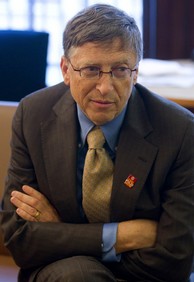 Billionaire: Software
Larry Ellison
Oracle
Billionaire: Software
Sergei Brin
Google
Billionaire: Software
Larry Page
Google
Billionaire: Software
Mark Zuckerberg
Facebook
Billionaire: Software
Melissa Mayer
Yahoo
> ¼ Billionaire: Software
Steve Jobs
Apple
Billionaire: Software
Lady Ada August
Countess of LovelaceMathematicianCollaborator with Charles Babbage
The Analytical Engine weaves algebraical patterns just as the Jacquard loom weaves flowers and leaves.
Programming was her idea
Not A Billionaire: Software
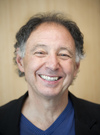 But Has Fun (and so can you)
Software Developer
Projected to grow 17% from 2014 to 2014
“Much faster than the average for all occupations”

Computer Scientist
Projected to grow 11% from 2012 to 2022
“Computer scientists are likely to enjoy excellent job prospects, because many companies report difficulties finding these highly skilled workers.”

(Bureau of Labor Statistics)
Dollars and Cents
Opportunity!!!
What Does This Mean?
Software Developers
Build the next generation of systems and applications software 
For social media, communications devices, medicine, film, games, …
Computer Scientists
Discover the possible
 In robotics, artificial intelligence, data mining, speech recognition, scientific visualization, sensor networks …
Software Developers and Computer Scientists
Work with engineers scientists from every discipline
Without computation, there is neither science, nor engineering, nor life as we know it
Here’s How to Do It